Nine Springs Wastewater Treatment Plant Electrical Service Equipment Replacement
Review Bids and Award Contract
Professional Service Agreement Amendment - Construction
Commission Meeting
July 11, 2024
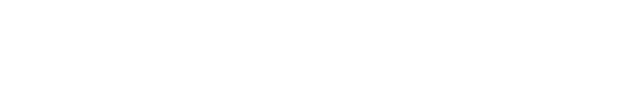 Project Location and Overview
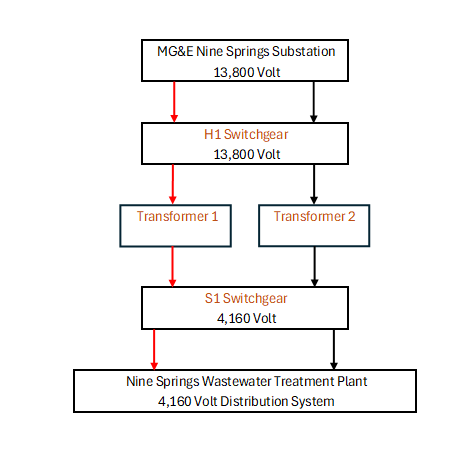 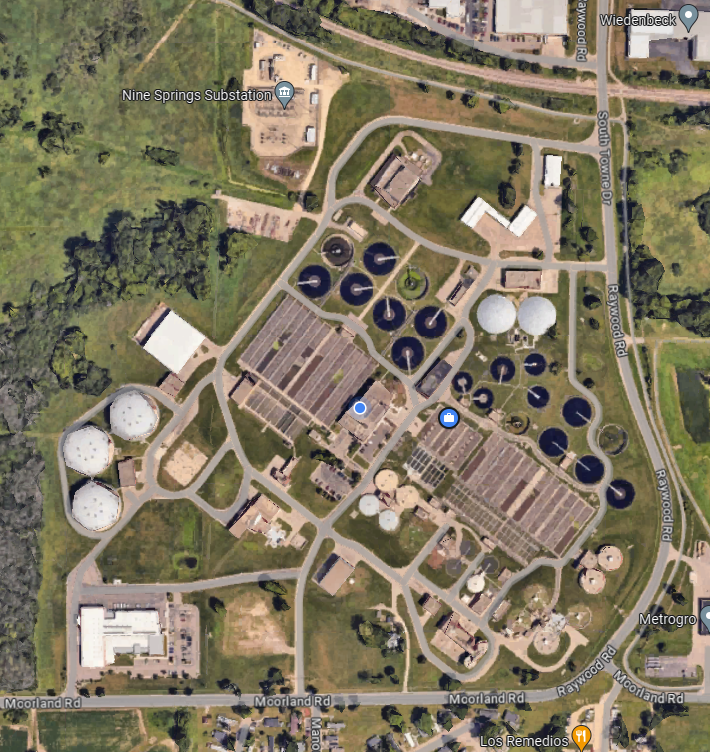 Project Location
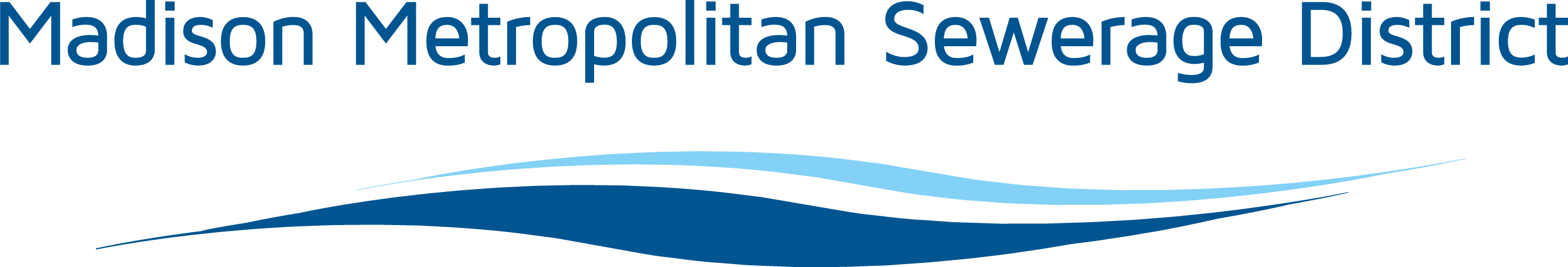 2
Electrical Service Equipment Replacement
H1 Switchgear
Transformers
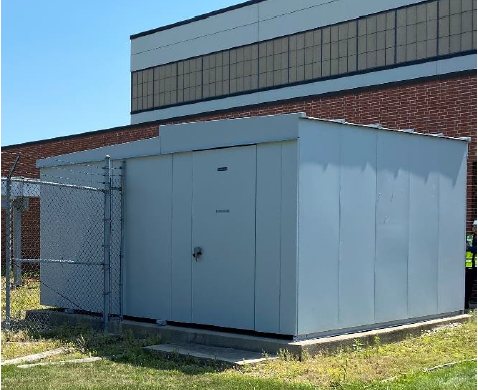 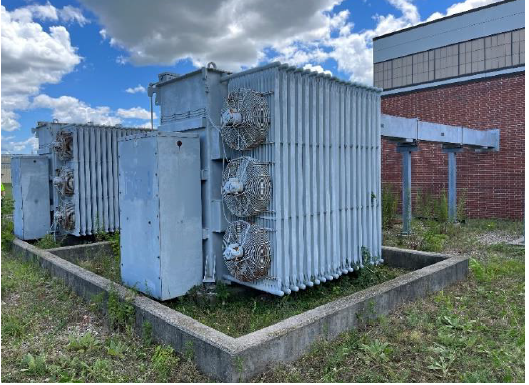 Scope of Work
Replace 13.8kV H1 Switchgear 
Replace Two 13.8kV to 4.16kV Transformers
Replace 4.16kV S1 Switchgear in New Building
Replace 4.16kV Cables
Existing Conditions
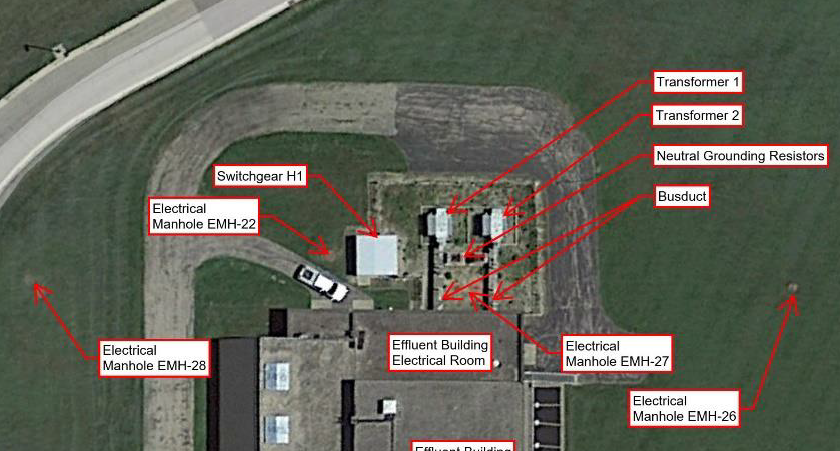 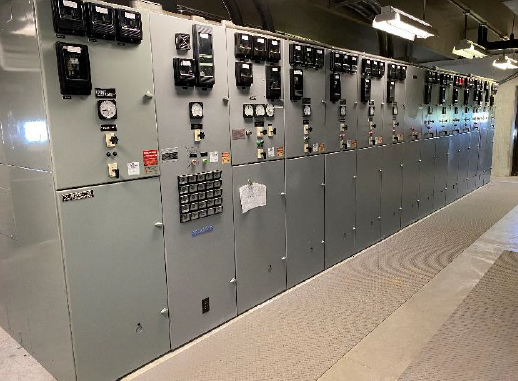 S1 Switchgear
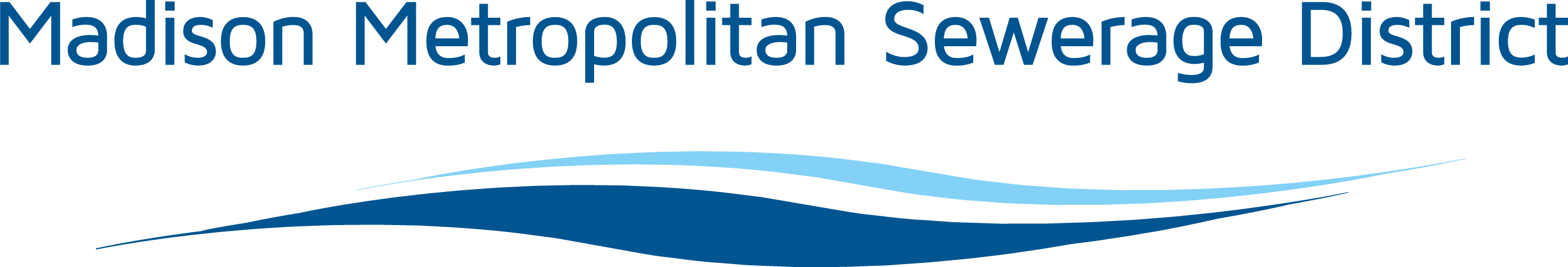 3
Electrical Service Equipment Replacement
Project will eliminate switchgear H1 building, replace switchgear S1 in new building, replace distribution cables and transformers.
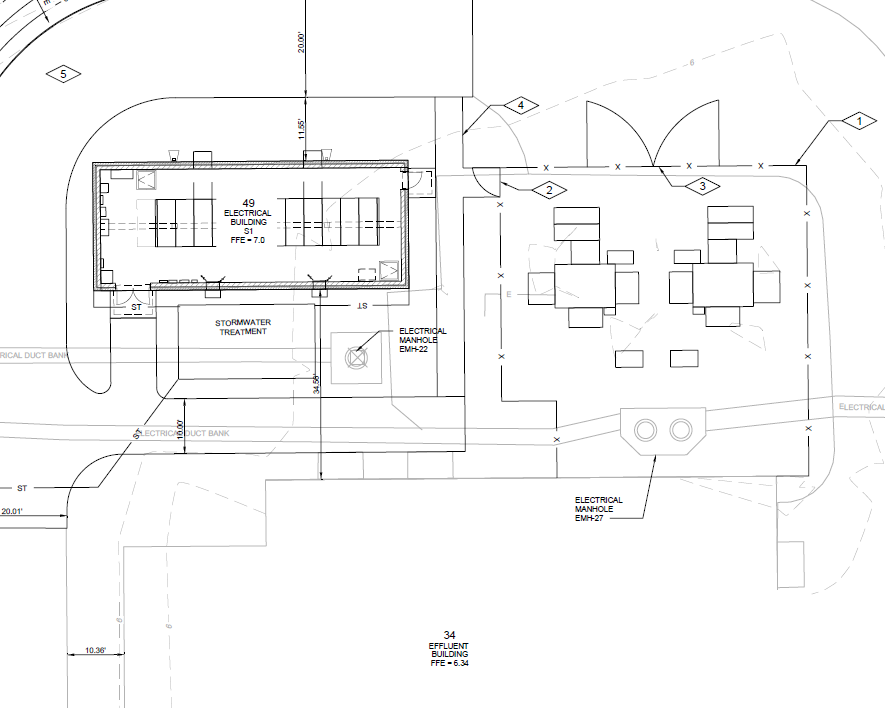 New S1 Building
New H1 Circuit Breakers
New Transformers
Planned Layout
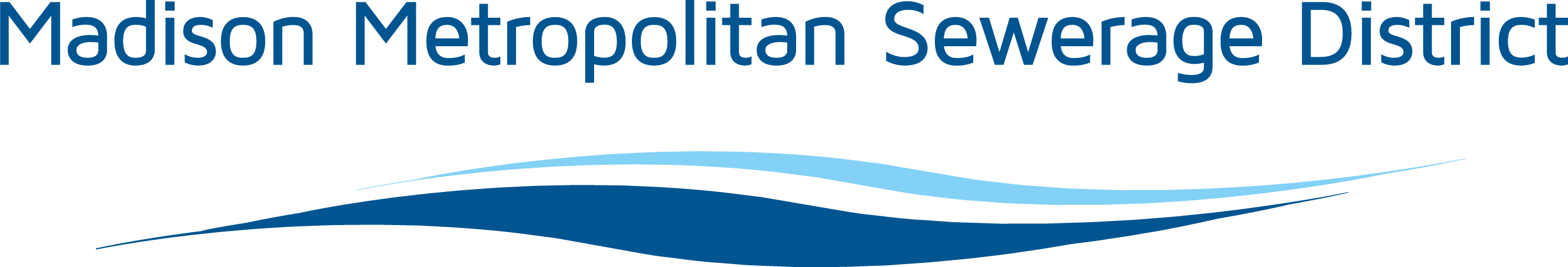 4
Advertisement for Bids
Advertised in June 2024
Approx. 17 plan holders
4 prequalified bidders
18 attendees at the pre-bid meeting
4 bids received
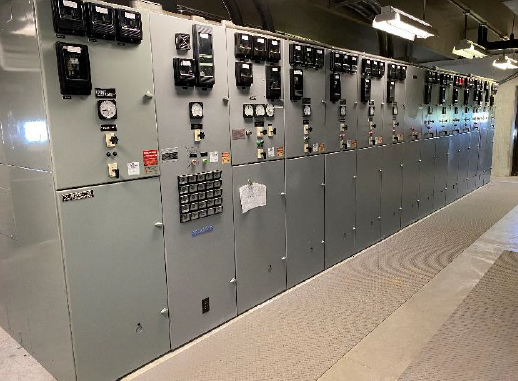 S1 Switchgear
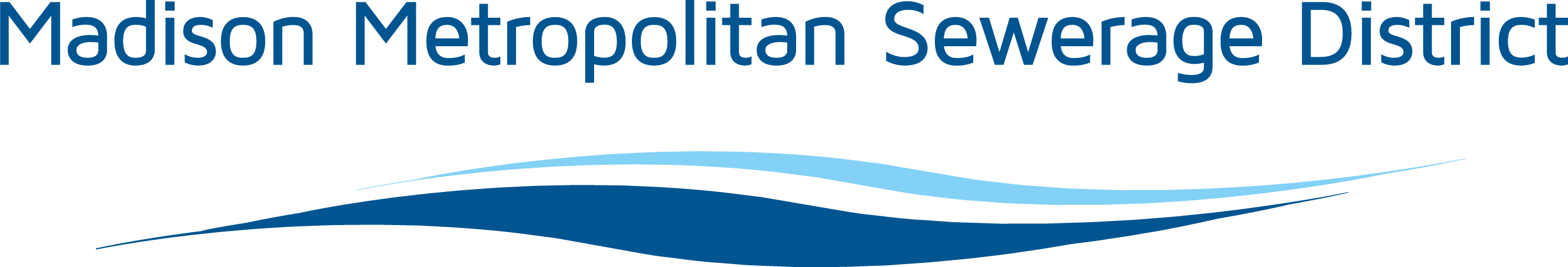 5
Bid Results
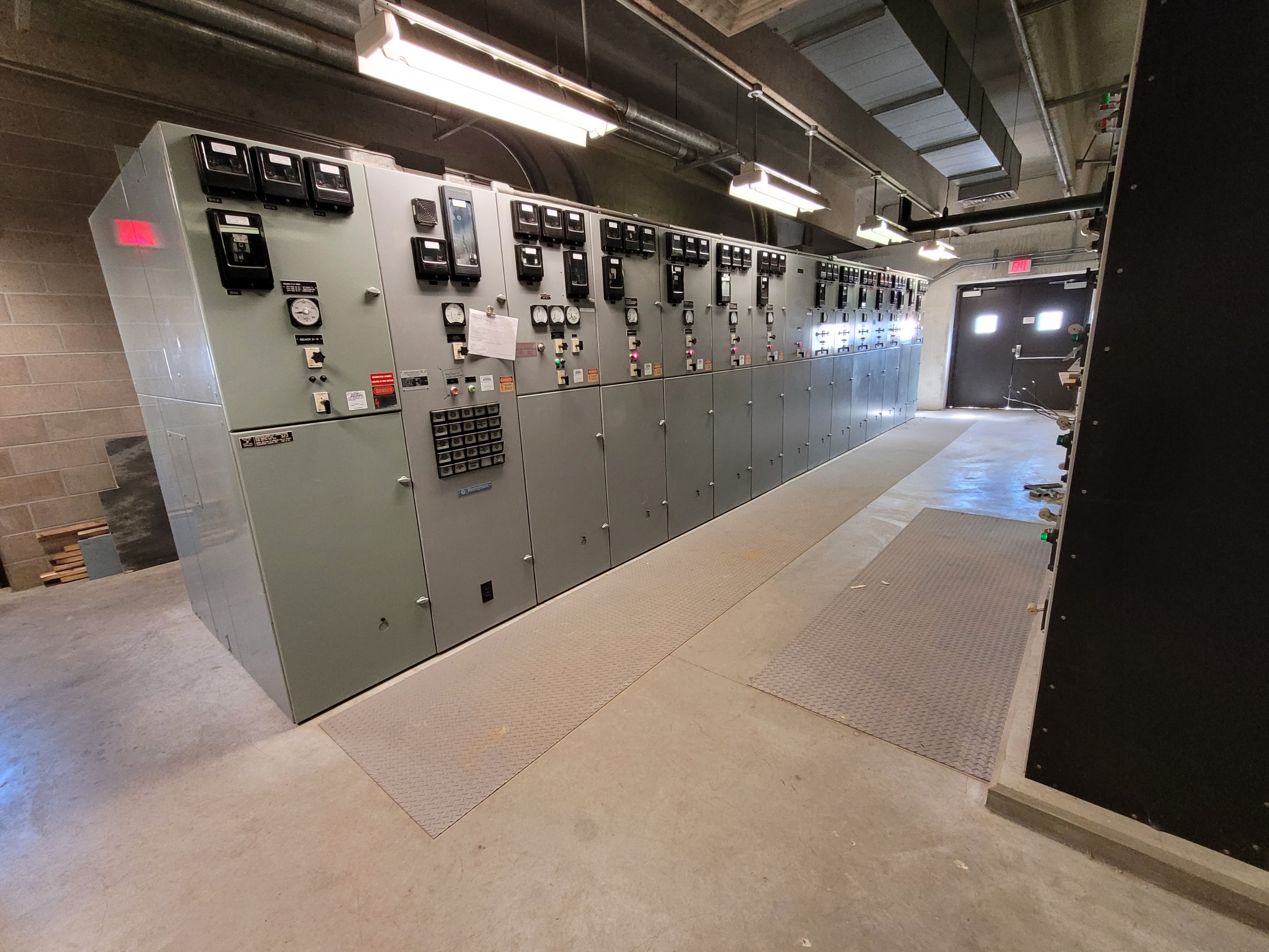 Bids accepted on June 26



Engineer’s Estimate $11,392,500
WIL-surge Electric, Inc.
Qualified, financially stable, prior experience and staff/equipment necessary to perform the work.
S1 Switchgear
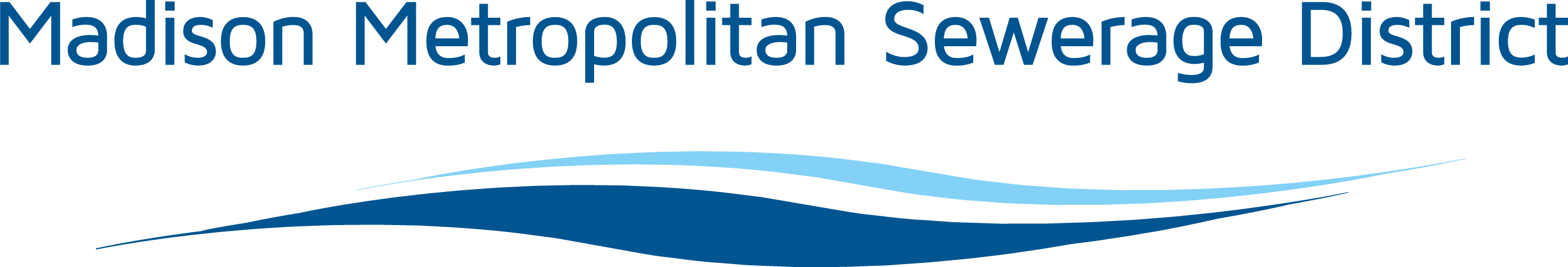 6
Project Budget
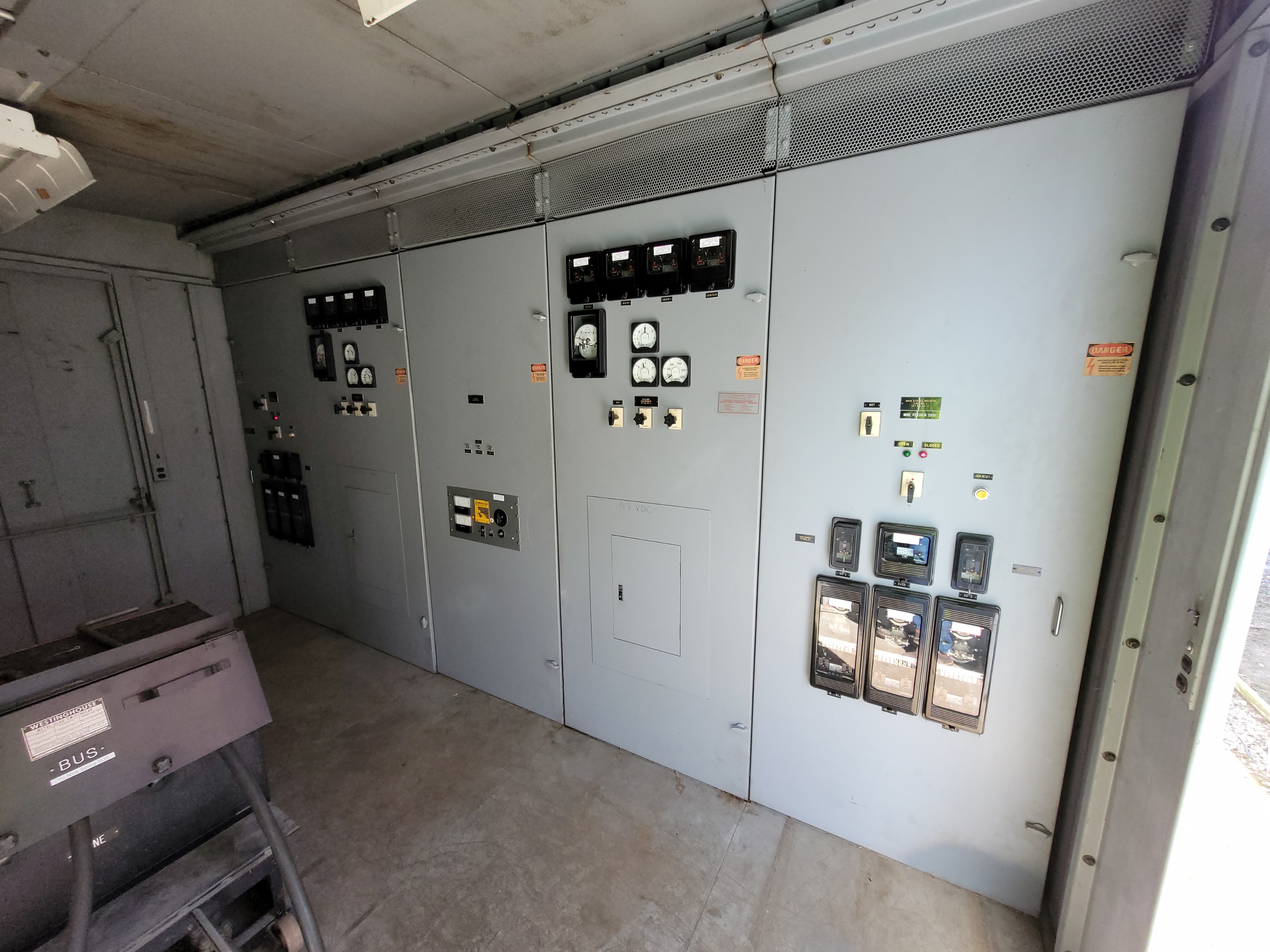 Budgeted 2024 CIP construction amount: $11,180,000
Current construction estimate: $9,710,000

Total budgeted 2024 CIP amount: $13,700,000 
Current total project cost estimate: $11,630,000
H1 Switchgear
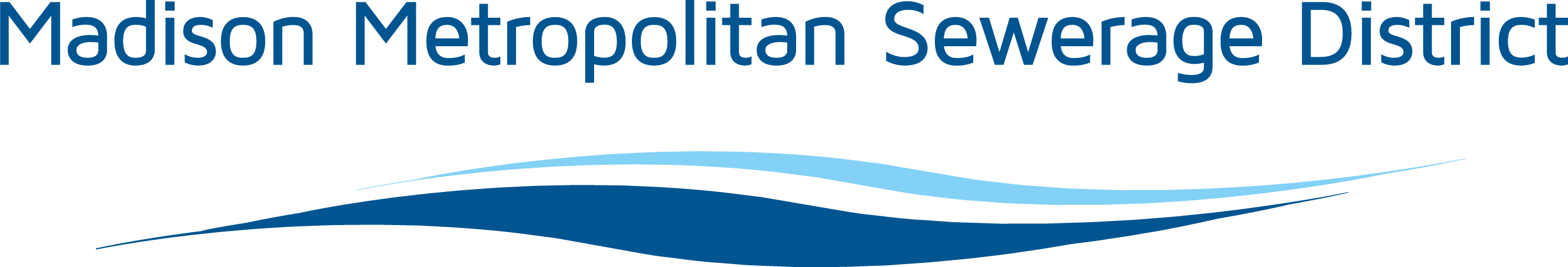 7
Professional Service Agreement Amendment
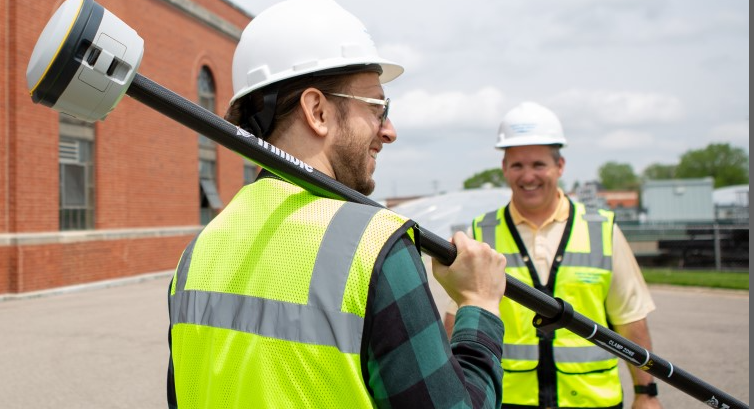 Amendment 2: Stage 4 Construction Services

Donohue & Associates, Inc. has performed well in previous stages and will be retained for construction services

Construction Services proposed to be $626,300
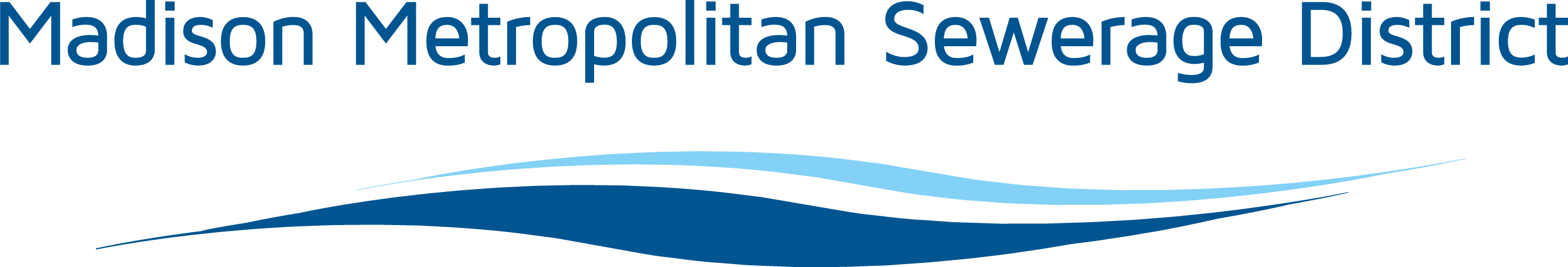 8
Recommendation and Next Steps
Approval of Resolution 2024-07-11-R4
Review of Bids & Award of Contract: Nine Springs Wastewater Treatment Plant Electrical Service Equipment Replacement
Approval of Resolution 2024-07-11-R5
- Approve Transaction Amount and Approve Professional Service Agreement Amendment: Nine Springs Wastewater Treatment Plant Electrical Service Replacement Construction Services
Construction to begin July 2024; Complete by February 2027
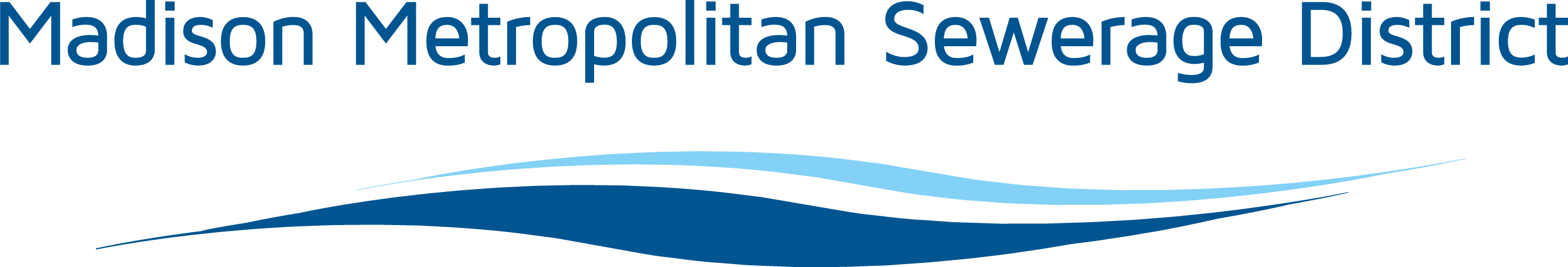 9
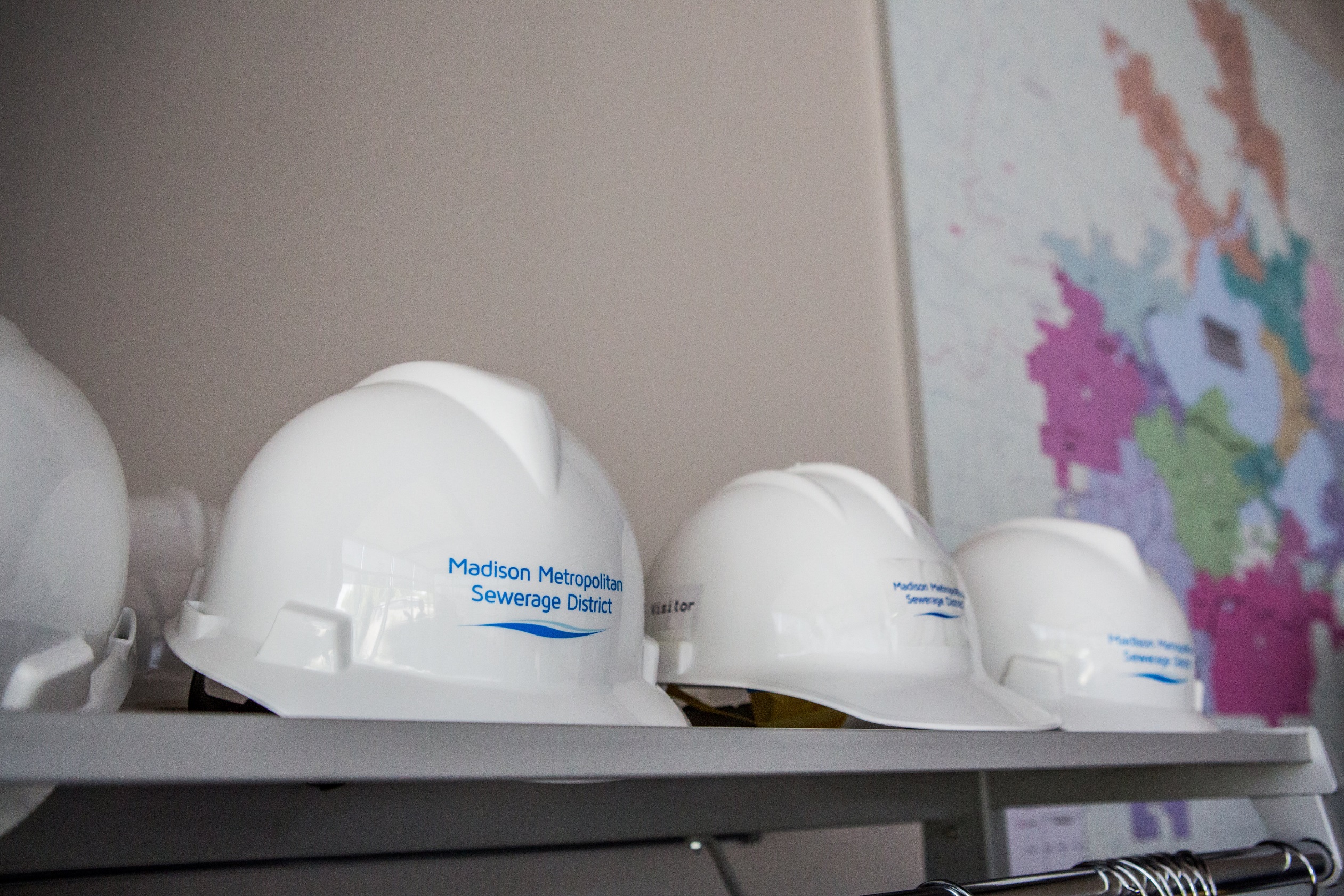 Questions?
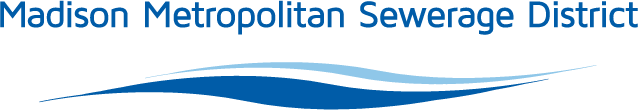 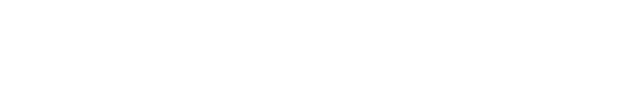 10